БЮДЖЕТ ДЛЯ ГРАЖДАН
к проекту решения Совета муниципального района Нуримановский район Республики Башкортостан
«О бюджете муниципального района Нуримановский район Республики Башкортостан на 2023 год и на плановый период 2024 и 2025 годов»
Уважаемые жители Нуримановского района!
В районе проводится большая работа по совершенствованию открытости бюджета. Современные информационные технологии  во многом обеспечивают доступность к информации о составлении и исполнении бюджета. 
     Финансовый орган Администрации муниципального района регулярно составляет  аналитический документ «Бюджет для граждан», который содержит основные положения проекта решения о бюджете и отчета о его исполнении в доступной и понятной форме.
     По своей сути бюджет для граждан - это упрощенная версия бюджетного документа, которая использует доступные форматы, чтобы облегчить для граждан понимание бюджета, объяснить им планы и действия Администрации района во время бюджетного года и показать формы их возможного взаимодействия с каждым гражданином района по вопросам расходования общественных финансов. 
    Информацию о бюджетном процессе муниципального района и аналитический материал доступен на сайте.
    Очень надеемся, что «Бюджет для граждан», разработанный финансовым управлением Администрации муниципального района, станет доступным источником для повышения финансовой грамотности жителей  нашего района и активизации общественного контроля за муниципальными расходами.
ЧТО ТАКОЕ «БЮДЖЕТ ДЛЯ ГРАЖДАН»?
«Бюджет для граждан» – аналитический документ, разрабатываемый в целях предоставления гражданам актуальной информации о проекте бюджета муниципального района в формате, доступном для широкого круга пользователей. В представленной информации отражены положения проекта бюджета муниципального района на предстоящие три года: 2023 год и 2024-2025 годы. 

                 «Бюджет для граждан» нацелен на получение обратной связи от граждан по интересующим их вопросам.
КАК ГРАЖДАНИН МОЖЕТ ПОВЛИЯТЬ               НА СОСТАВ БЮДЖЕТА?
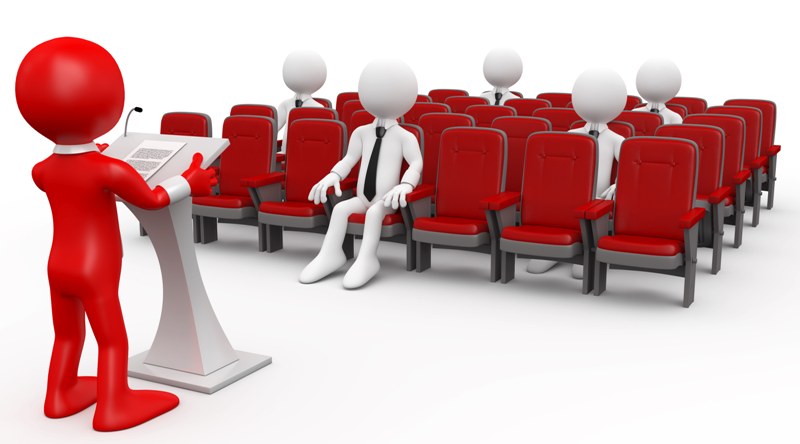 Через публичные слушания по проекту бюджета муниципального района, которые проходят ежегодно в декабре
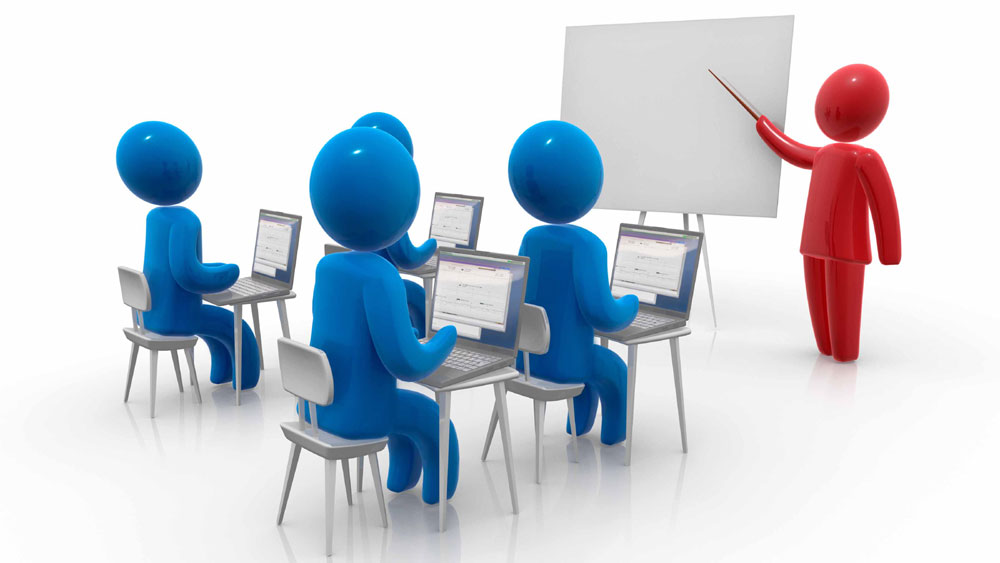 Через публичные слушания по отчету об исполнении бюджета муниципального района, которые проходят ежегодно в апреле
КАК ГРАЖДАНИН УЧАСТВУЕТ В БЮДЖЕТНОМ ПРОЦЕССЕ?
ГРАЖДАНИН 
как налогоплательщик
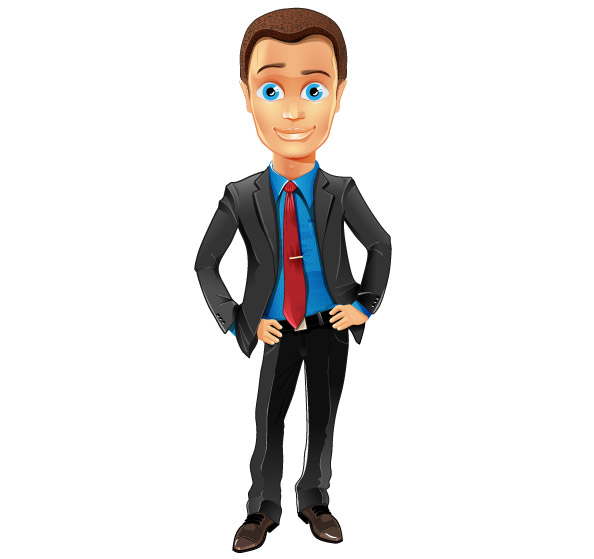 Получает социальные гарантии (образование,  жилищно-коммунальное хозяйство, культура, физическая культура и спорт, социальные льготы и другие направления социальных гарантий населению) – расходная 
часть бюджета
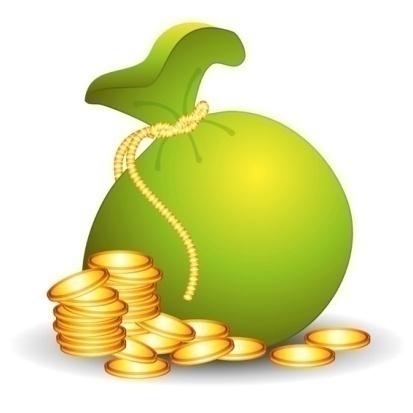 БЮДЖЕТ
ГРАЖДАНИН
как получатель 
социальных гарантий
Участвует в формировании 
доходной части бюджета
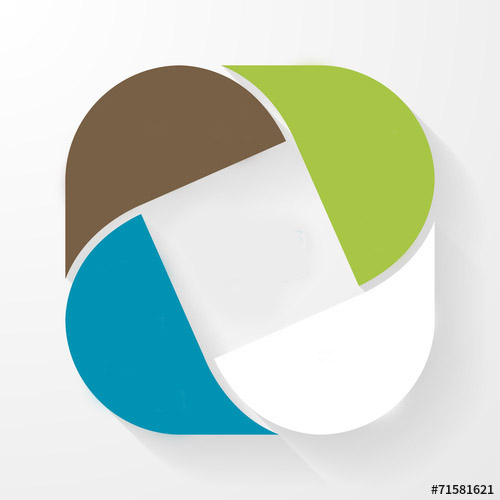 Основы составления проекта бюджета района
Бюджетное послание 
Президента 
Российской Федерации
Основные 
направления 
бюджетной и 
налоговой 
политики
Составление проекта 
бюджета района
Прогноз социально-экономического развития района
Муниципальные 
программы района
Что такое бюджет?
БЮДЖЕТ– форма образования и расходования денежных средств, предназначенных для финансового обеспечения задач и функций государства и местного самоуправления.
	Бюджет - это план доходов и расходов. Каждый житель муниципального района является участником формирования этого плана, с одной стороны как налогоплательщик, наполняя доходы бюджета, с другой – он получает часть расходов как потребитель общественных услуг. 
	Граждане и как налогоплательщики и как потребители услуг - должны быть уверены в том, что передаваемые ими в распоряжение государства средства используются прозрачно и эффективно, приносят конкретные результаты как для общества в целом так и для каждой семьи, для каждого человека.
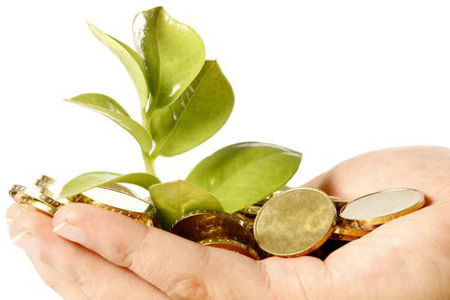 Доходы это поступающие в бюджет денежные средства от:
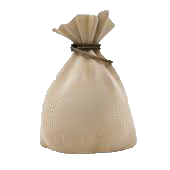 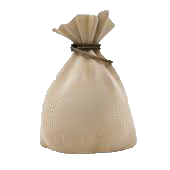 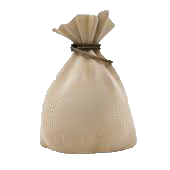 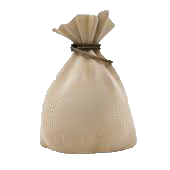 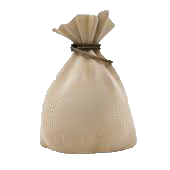 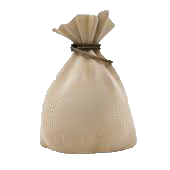 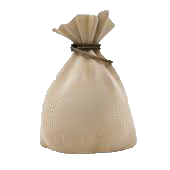 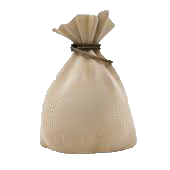 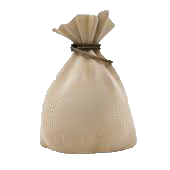 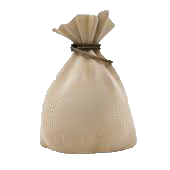 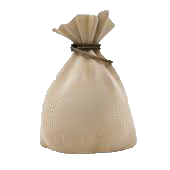 Штрафы, 
санкции, 
возмещение 
ущерба
Налог на 
имущество 
физических 
лиц
ЕНВД
УСН
Земельный 
налог
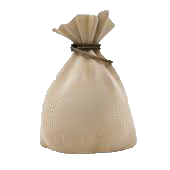 Налог на 
доходы 
физических 
лиц
и другие
Расходы это выплачиваемые из бюджета денежные средства на:
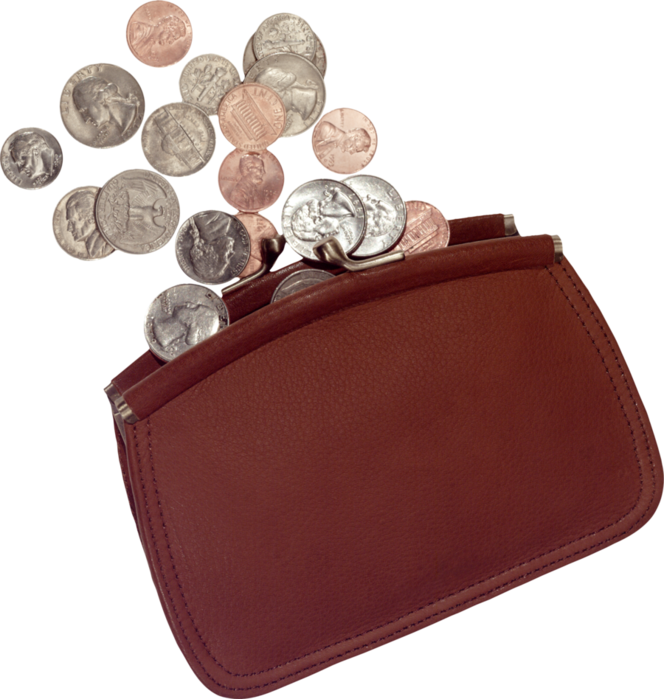 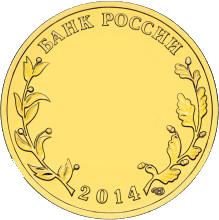 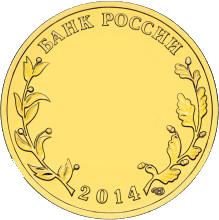 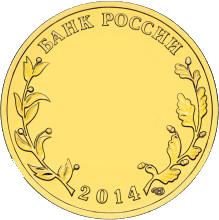 Спорт, 
молодежная 
политика
Культура
Образование
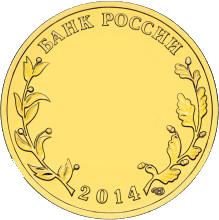 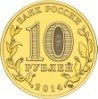 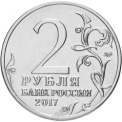 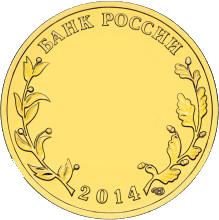 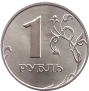 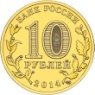 ЖКХ
Капитальное
строительство
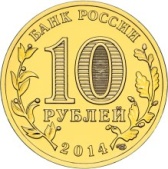 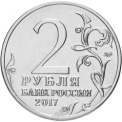 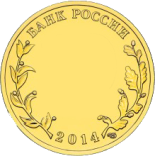 и 
другие
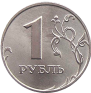 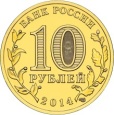 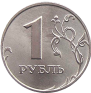 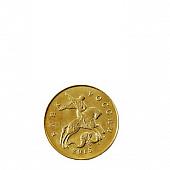 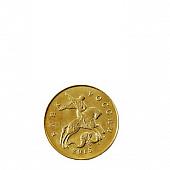 Дефицит и профицит бюджета
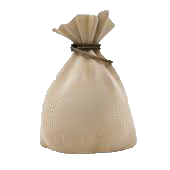 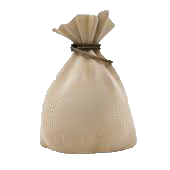 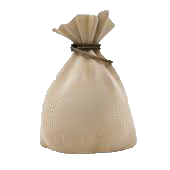 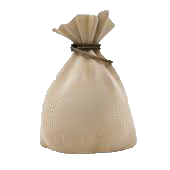 >
>
Доходы
Расходы
Доходы
Расходы
Дефицит
Профицит
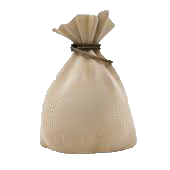 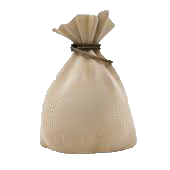 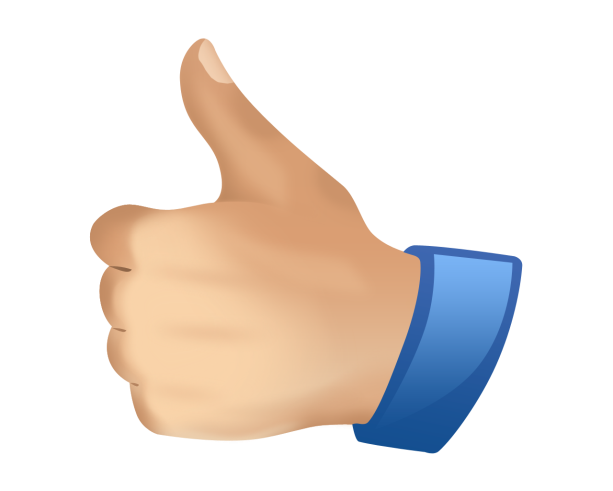 =
Доходы
Расходы
Сбалансированность бюджета – основополагающее 
требование, предъявляемое к органам, составляющим 
и утверждающим бюджет
Доходы бюджета – безвозмездные и безвозвратные поступления денежных 
средств в бюджет
НАЛОГОВЫЕ ДОХОДЫ - поступления от уплаты налогов, 
установленных Налоговым кодексом Российской Федерации (налог на доходы 
физических лиц; земельный налог; налог на имущество физических лиц; 
госпошлина; налоги, взимаемые по специальным налоговым режимам)
НЕНАЛОГОВЫЕ ДОХОДЫ - платежи, которые  включают в себя возмездные 
операции от прямого предоставления муниципальным образованием в пользование
имущества и земельных участков, от различного вида услуг, а также платежи в виде 
штрафов или иных санкций за нарушение законодательства и другие.
БЕЗВОЗМЕЗДНЫЕ ПОСТУПЛЕНИЯ - поступления в бюджет на безвозмездной и 
безвозвратной основе из бюджета Республики Башкортостан (субсидии, субвенции), а также
перечисления от физических и юридических лиц (кроме налоговых и неналоговых доходов).
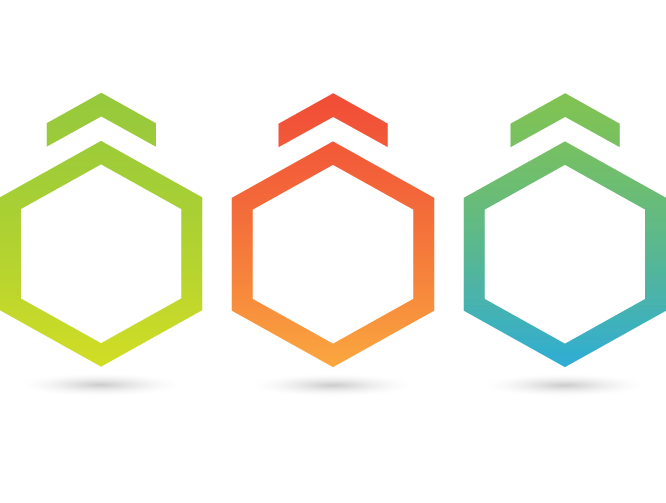 Виды межбюджетных трансфертов
Субвенции (от лат. «Subvenire» - приходить на помощь)
    Предоставляются на финансирование «переданных» другим публично- правовым образованиям     
    полномочий
Субсидии (от лат. «Subsidium» -поддержка) 
 Предоставляются на условиях долевого софинансирования  расходов других бюджетов
Дотации (от лат. «Dotatio» - дар, пожертвование) 
Предоставляются без определения конкретной цели их использования
Межбюджетные трансферты – основной вид безвозмездных перечислений. 
Это денежные средства, перечисляемые из одного бюджета бюджетной системы Российской Федерации другому.
Основные направления 
бюджетной политики района
 на 2023 – 2025 годы
Реализация комплексного плана мероприятий по увеличению поступлений налоговых и неналоговых доходов консолидированного бюджета муниципального района Нуримановский район Республики Башкортостан до 2024 года
Обеспечение исполнения плановых назначений по доходам 
и своевременного исполнения расходных обязательств в условиях введения единого налогового платежа
Реализация новой системы уплаты налогов в форме единого налогового платежа, введенного в целях улучшения условий ведения бизнеса за счет повышения качества администрирования
 доходов бюджета
Недопущение принятия новых расходных обязательств, не обеспеченных источниками финансирования
Анализ достижения целевых показателей реализуемых мероприятий в рамках национальных проектов, государственных программ и непрограммных направлений, их эффективности в увязке с объемами финансового обеспечения
Минимизация рисков несбалансированности бюджета  муниципального района в сложившихся экономических условиях
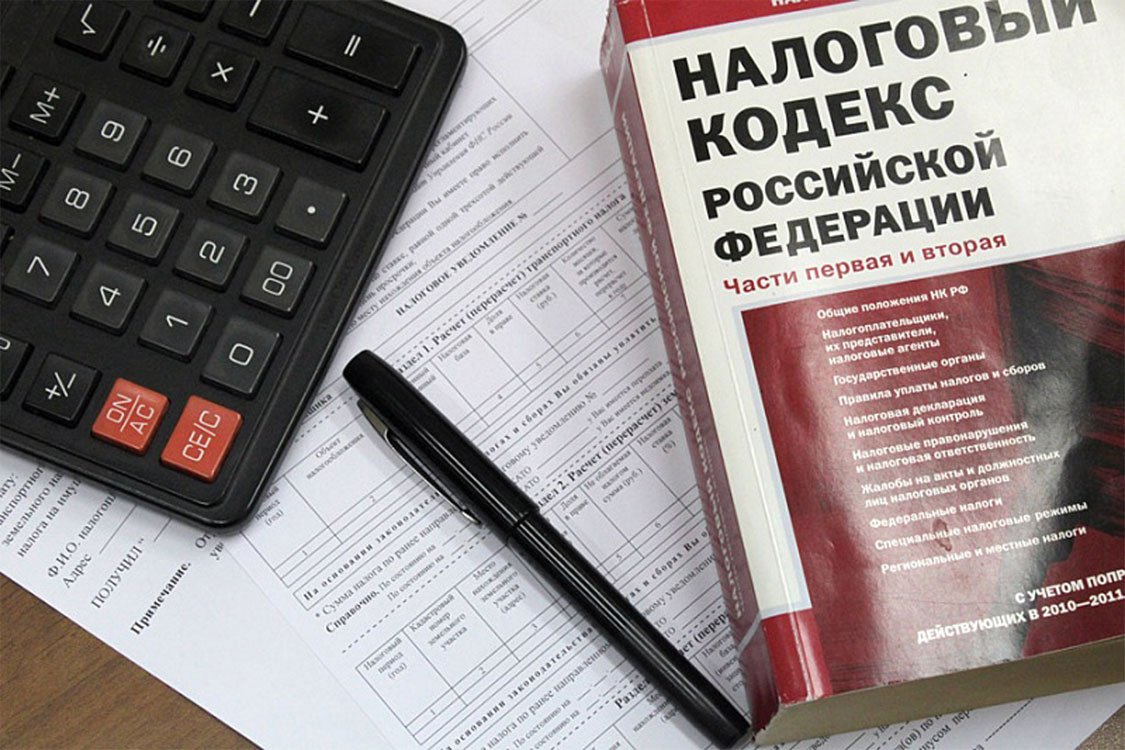 Повышение эффективности использования муниципального имущества, управления земельными ресурсами
Строгий контроль роста расходов, гарантированное исполнение социальных обязательств бюджета муниципального района
Основные направления налоговой и долговой политики района на 2023-2025 годы
Целью налоговой политики муниципального района на 2023 год и на плановый период 2024 и 2025 годов является сохранение экономического и доходного потенциала муниципального района.
       Приоритетными направлениями налоговой политики Республики Башкортостан в среднесрочной перспективе являются:
совершенствование налогового законодательства Республики Башкортостан с учетом изменений налогового законодательства Российской Федерации;
активизация механизмов налогового стимулирования в рамках приоритетных направлений деятельности;
обеспечение бюджетной, экономической и социальной эффективности налоговых расходов Республики Башкортостан, оптимизация неэффективных налоговых льгот;
оказание содействия среднему и малому бизнесу для развития предпринимательской деятельности;
укрепление концепции ответственного налогоплательщика Республики Башкортостан.
       В 2023-2025 годах будет продолжена реализация основных целей и задач налоговой политики, предусмотренных в предыдущие годы. Преемственность налоговой политики и последовательность реализации принятых решений должны способствовать улучшению инвестиционного, инновационного климата и обеспечению достижения установленных показателей по росту доходов консолидированного бюджета Республики Башкортостан. В целом 
в налоговой политике приоритетом останется обеспечение стабильных налоговых условий для хозяйствующих субъектов и улучшения качества администрирования налогов.
      Основными целями и задачами долговой политики муниципального района на предстоящий период являются:
обеспечение потребности бюджета муниципального района в заемных средствах для его сбалансированности;
поддержание объема муниципального долга в объеме, позволяющем своевременно исполнять принятые обязательства;
соблюдение ограничений, установленных статьями 92.1, 106 и 107 Бюджетного кодекса Российской Федерации в соответствии с соглашениями, заключенными с Министерством финансов Республики Башкортостан при предоставлении бюджетного кредита из бюджета Республики Башкортостан бюджету муниципального района Нуримановский район Республики Башкортостан.
Основные параметры бюджета района
Источники финансирования 
дефицита  бюджета, тыс.руб.
Общие характеристики бюджета
Доходы бюджета по видам доходов, тыс.руб.
Структура  доходов 
муниципального района на 2023 год
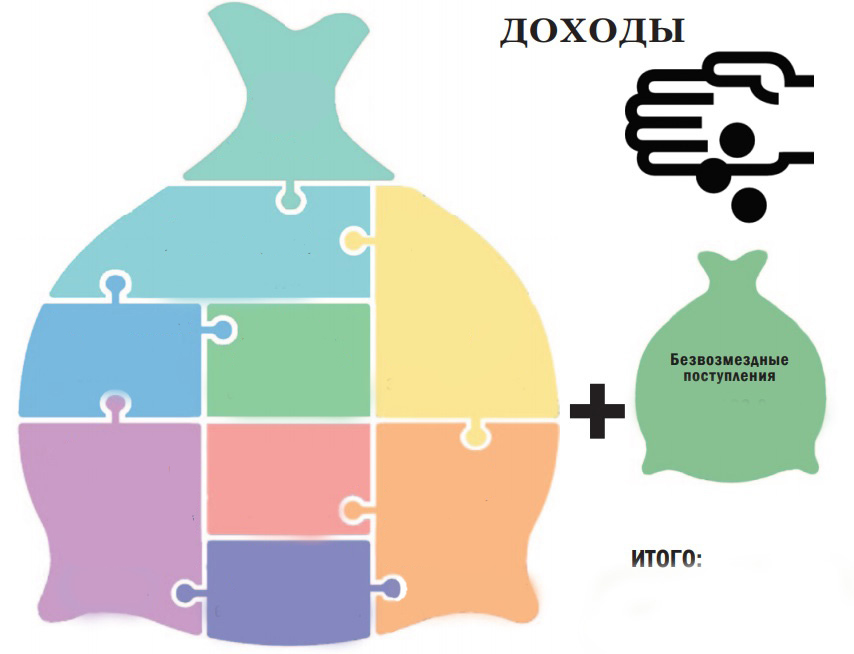 тыс.рублей
НДФЛ
 144 357,0
УСН  
58 410,0
Акцизы 
15 069,0
Государствен-
ная пошлина 
1 805,0
Патент  
3 463,0
572 802,2
Аренда 
имущества
558,0
Налог на 
имущество 
организаций
3 053,0
Аренда земли 
6 300,0
Итого
Доходы от 
продажи 
имущества 
560,0
806 742,2
Структура налоговых и 
неналоговых доходов бюджета
2025 (Проект)
ДОХОДЫ всего: 
2020 – 192 006,3 тыс.рублей
2021 – 215 084,8 тыс.рублей
2022 (План) – 248 679,4 тыс.рублей2023 (Проект) – 233 940,0 тыс.рублей     
2024 (Проект) – 244 264,0 тыс.рублей
2025 (Проект) – 247 242,0 тыс.рублей
2024 (Проект)
94,2%
3,4%
92,9%
96,6%
3,3%
96,7%
7,1%
6,1%
93,9%
3,3%
96,7%
5,8%
2023 (Проект)
Налоговые доходы
2020 – 180 804,9 тыс.рублей
2021 – 199 755,5 тыс.рублей
2022 (План) – 233 409,8 тыс.рублей
2023 (Проект) – 226 157,0 тыс.рублей
2024 (Проект) – 236 162,0 тыс.рублей
2025 (Проект) – 238 922,0 тыс.рублей
2022 (План)
2021
Неналоговые доходы
2020 – 11 201,4 тыс.рублей
2021 – 15 329,3 тыс.рублей
2022 (План) – 15 269,6 тыс.рублей
2023 (Проект) – 7 783,0 тыс.рублей
2024 (Проект) – 8 102,0 тыс.рублей
2025 (Проект) – 8 320,0 тыс.рублей
2020
Сведения по безвозмездным поступлениям
 в бюджет муниципального района из бюджета Республики Башкортостан, тыс.руб.
Динамика
Межбюджетные трансферты, полученные 
из других бюджетов бюджетной системы РФ, тыс.руб.
Расходы бюджета по видам расходов, тыс.руб.
1
5
6
Расходы бюджета по разделам, тыс.руб.
Структура расходов 
бюджета муниципального района 
по разделам бюджетной классификации на 2023 год, %
53,1
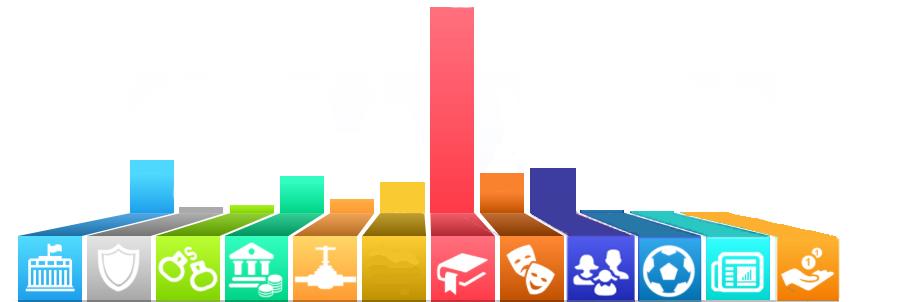 10,2
6,9
6,5
11,4
4,4
6,6
0,4
0,06
0,1
0,2
1
Общегосударственные вопросы
Национальная безопасность и правоохранительная деятельность
Средства массовой информации
Образование
Социальная политика
Жилищно-коммунальное хозяйство
Обслуживание государственного (муниципального) долга
Физическая культура и спорт
Культура, 
кинематография
МБТ общего характера бюджетам бюджетной системы РФ
Национальная оборона
Национальная экономика
Расходы бюджета на общегосударственные вопросы, тыс.руб.
Расходы бюджета на национальную оборону, тыс.руб.
Мобилизационная и 
вневойсковая подготовка

(межбюджетные трансферты бюджетам 
сельских поселений на осуществление первичного 
воинского учета на территориях, 
где отсутствуют военные комиссариаты)
Основные направления по отрасли «Национальная безопасность и правоохранительная деятельность», тыс.руб.
Защита населения и территории от чрезвычайных ситуаций природного и техногенного характера, пожарная безопасность
 (содержание и обеспечение деятельности единой дежурной диспетчерской службы штатной численностью 6 единиц)
Расходы бюджета на национальную 
экономику, тыс.руб.
Транспорт
Сельское хозяйство и рыболовство
Дорожное хозяйство (дорожные фонды)
Другие вопросы в области национальной экономики
Основные направления по отрасли 
«Национальная экономика» на 2023 год
Мероприятия по отлову 
и содержанию безнадзорных 
животных 331,3 тыс.руб.
Обустройство, содержание 
и реконструкция скотомогильников
380,8 тыс.руб.
Национальная 
экономика  
91 060,9 тыс.руб.
Содержание МБУ «ИКЦ» и 
мероприятия в области 
сельского хозяйства 
6 412,9 тыс.руб.
Содержание МБУ «ЦКО» 
48 066,1 тыс.руб.
Дорожное хозяйство
34 769,8 тыс.руб.
Проведение работ по 
землеустройству 
500,0 тыс.руб.
Развитие малого  и 
среднего предпринимательства 
600,0 тыс.руб.
33
Основные направления по отрасли 
«Жилищно-коммунальное хозяйство» , тыс.руб.
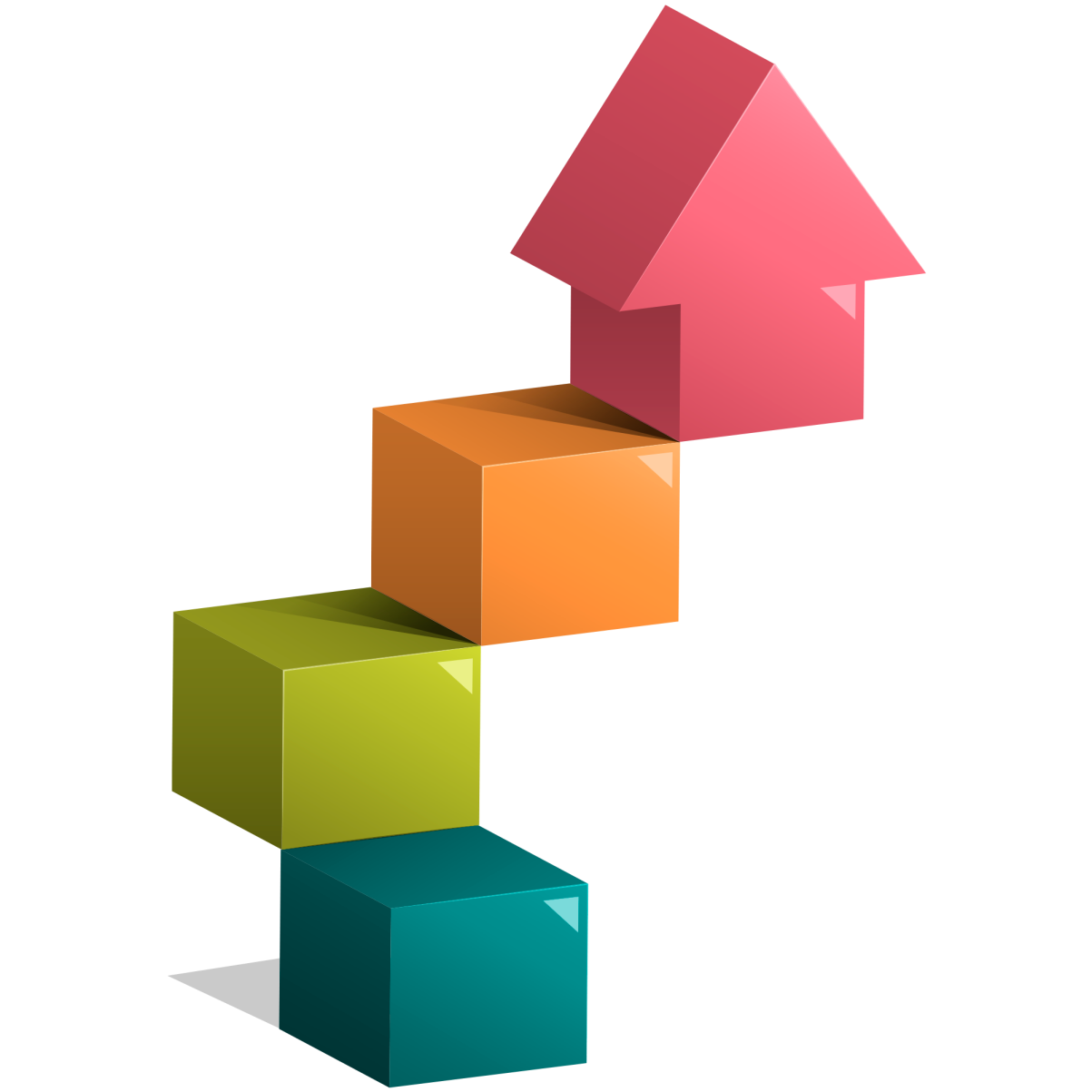 2023 год
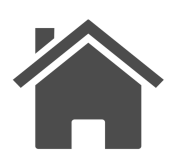 Жилищное 
хозяйство – 290,0
Коммунальное 
хозяйство – 46 529,3
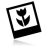 Благоустройство – 5 885,5
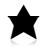 Расходы бюджета на образование, тыс.руб.
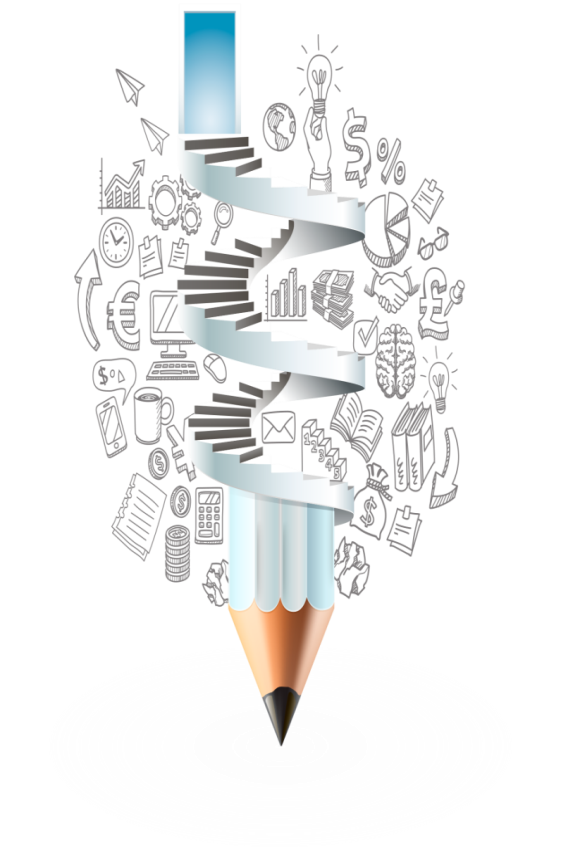 Система дошкольного образования района представлена тремя детскими садами с 28 группами и 28 группами дошкольного образования при 6 школах,  с численностью детей 923
На сегодняшний день в районе функционирует 6 общеобразовательных учреждений, удовлетворяющие запросы граждан на образование, в которых обучается  2 612 учащихся
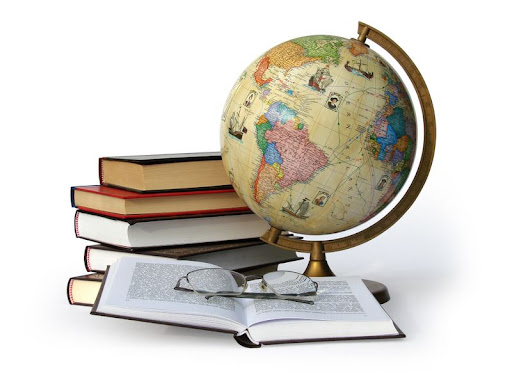 Около 2,2 тыс. детей охвачено
оздоровительными мероприятиями
В 3 учреждениях дополнительного 
образования занимаются 
2 827 детей
Расходы бюджета на культуру и 
кинематографию, тыс.руб.
Учреждения культуры района оказывают населению услуги по организации библиотечного обслуживания, сохранения и развития народной традиционной культуры, поддержки социально-культурной активности населения, организации его досуга и отдыха. Все вышеуказанные услуги предоставляют МБУ «Нуримановская централизованная библиотечная система» и МБУ «Нуримановская централизованная клубная система», в составе которых 48 филиалов в разных населенных пунктах района.
Другие вопросы 
в области культуры, 
кинематографии 
– 702,2
Расходы бюджета на социальную 
политику, тыс.руб.
Расходы бюджета на средства массовой информации, тыс.руб.

(Публикация муниципальных правовых актов 
и иной официальной информации)
Расходы бюджета на физическую
 культуру и спорт, тыс.руб. 
. 
Мероприятия по физической культуре и спорту запланированы в рамках муниципальной программы «Развитие молодежной политики, физической культуры  и спорта в муниципальном районе Нуримановский район Республики Башкортостан» подпрограммы 
«Развитие физической культуры и спорта»
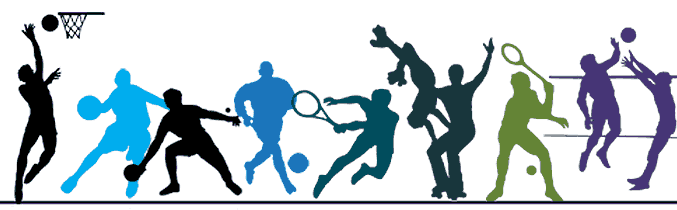 483,4
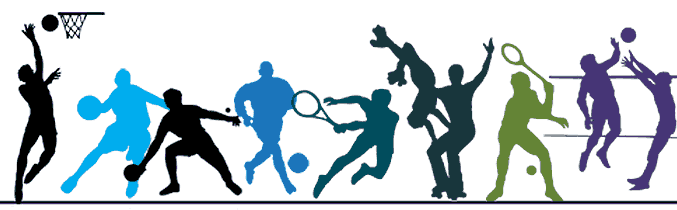 683,6
533,6
0,0
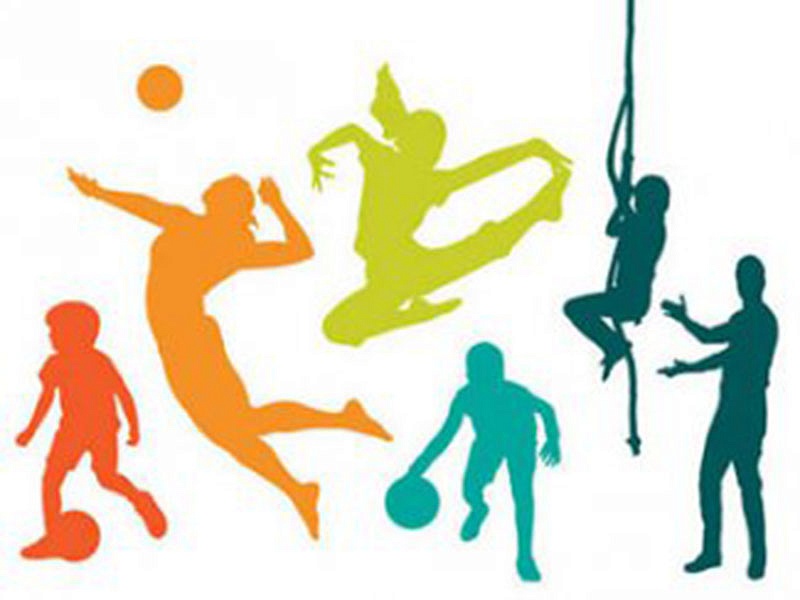 0,0
500,0
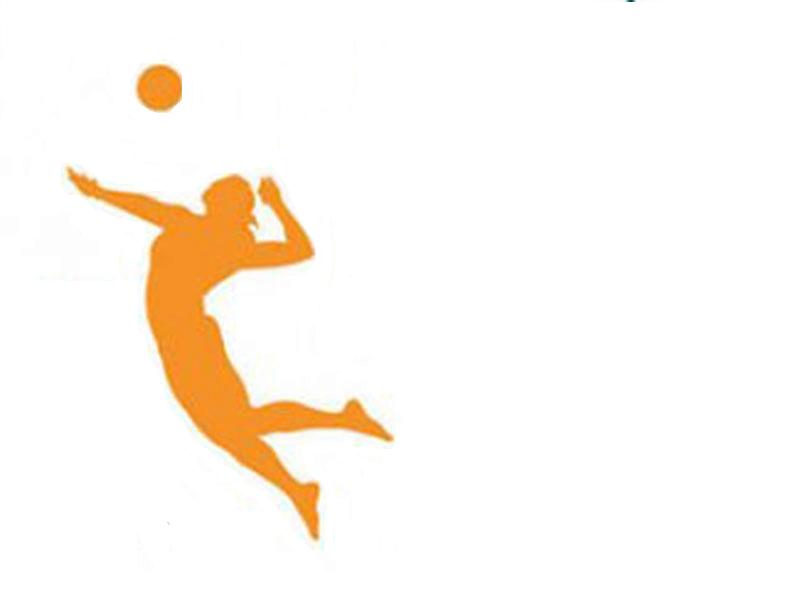 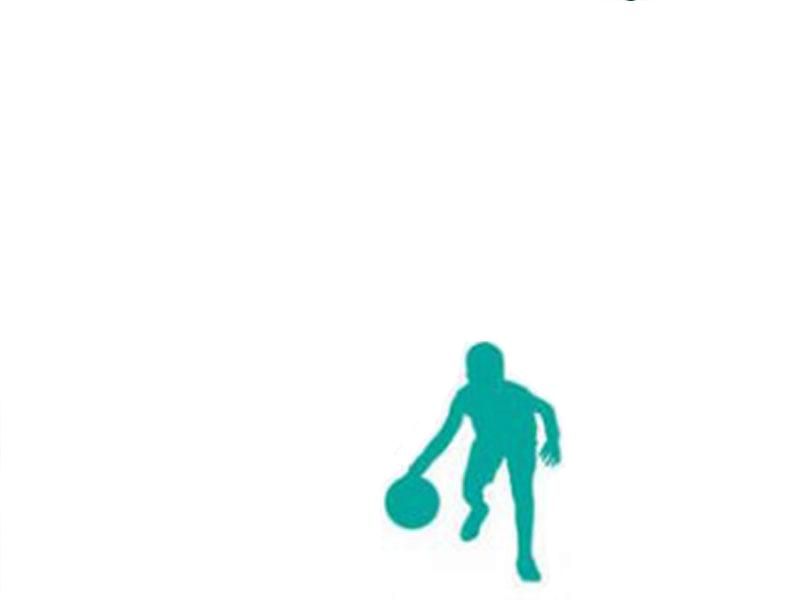 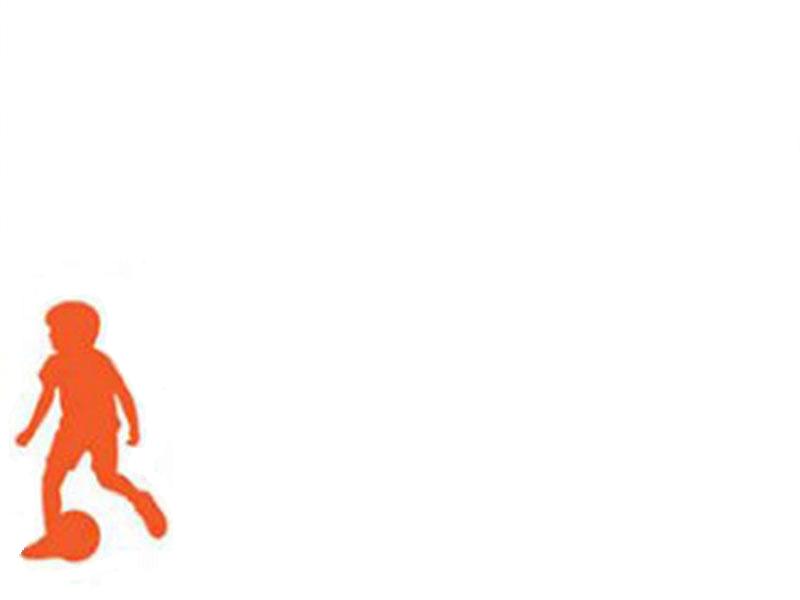 2020
2021
2022 (План)
2023 (Проект)
2024 (Проект)
2025 (Проект)
Расходы бюджета в расчете на душу 
населения в 2023 году
Динамика изменения средней 
заработной платы отдельных категорий работников, руб.
Педагогические  работники дошкольных образовательных организаций
Педагогические  работники образовательных организаций общего образования
Педагогические  работники организаций дополнительного образования детей
Работники учреждений культуры
Расходы бюджета на межбюджетные трансферты 
общего характера бюджетам бюджетной системы 
Российской Федерации, тыс.руб.
Дотации на выравнивание 
бюджетной обеспеченности 
субъектов РФ и муниципальных 
образований
Прочие межбюджетные трансферты общего характера
Иные дотации
Распределение межбюджетных трансфертов бюджетам сельских поселений на 2023-2025  годы, тыс.руб.
Дотационность бюджетов 
сельских поселений на  2023 год, в %
Муниципальный долг
Муниципальный долг  – обязательства по возврату взятых в долг денежных средств
Способы заимствования:
 Привлечение кредитов кредитных организаций;
 Бюджетные кредиты от других бюджетов
Цели заимствования:
 Финансирование дефицита  бюджета;
 Погашение долговых обязательств
Предельные объёмы муниципального долга  и расходов на его обслуживание регулируются Бюджетным кодексом РФ.
      Муниципальный долг не должен превышать 50 % собственных доходов бюджета.
      Расходы на обслуживание  муниципального долга не должны превышать 15 % расходов бюджета без учета расходов осуществляемых за счет субвенций.
Объем муниципального долга, тыс.руб.
Расходы на обслуживание муниципального долга (тыс.руб.)
Бюджет муниципального района Нуримановский район Республики Башкортостан является программно-ориентированным, то есть расходование средств осуществляется на основании 19 утвержденных муниципальных программ.
Тыс. руб.
Бюджет муниципального района Нуримановский район Республики Башкортостан в разрезе муниципальных программ, тыс.руб.
Структура расходов бюджета района 
в разрезе муниципальных программ на 2023 год							          (в процентах)
Информация о реализации национальных проектов на территории муниципального района Нуримановский район Республики Башкортостан
Тыс. руб.
Контактная информация
Администрация муниципального района 
Нуримановский район
С.Красная Горка
Ул. Советская, 62

Финансовое управление Администрации 
муниципального района

Заместитель главы администрации - начальник финансового управления
 Ардаширова Анфиса Гайнисламовна

Телефон: 8(34776) 2-25-84

e-mail: nuriman_tfu@ufamts.ru